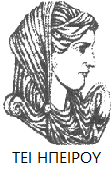 Ελληνική Δημοκρατία
Τεχνολογικό Εκπαιδευτικό Ίδρυμα Ηπείρου
Εμπορικό και Οικονομικό Δίκαιο
Αξιόγραφα
Παππά Βιβή
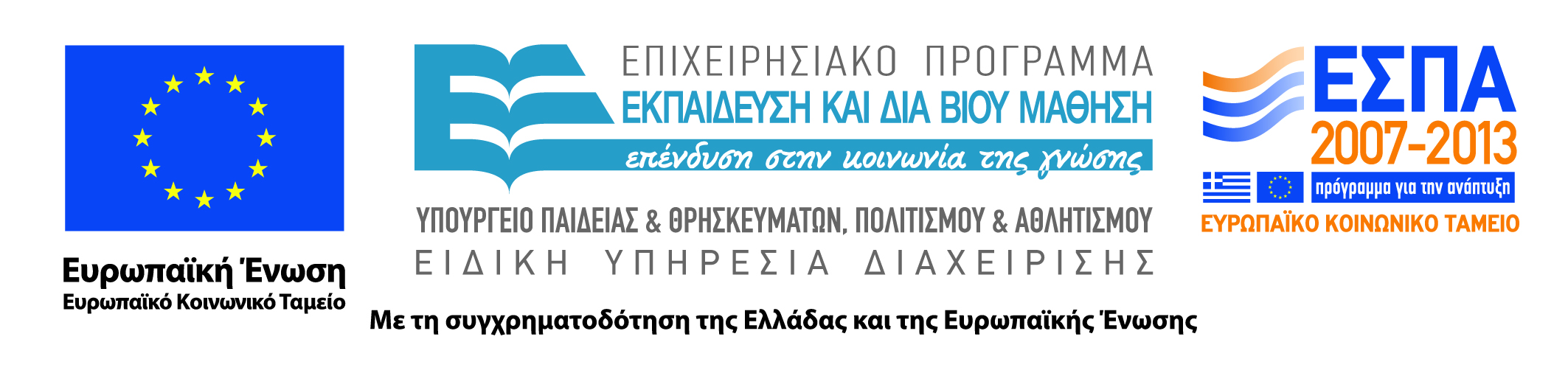 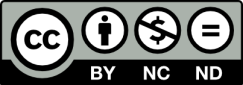 Ανοιχτά Ακαδημαϊκά Μαθήματα στο ΤΕΙ Ηπείρου
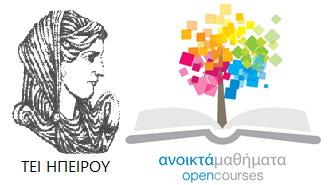 Λογιστικής και Χρηματοοικονομικής
Εμπορικό και Οικονομικό Δίκαιο
Ενότητα 3: Αξιόγραφα - Συναλλαγματική
Παππά Βιβή
Πρέβεζα, 2015
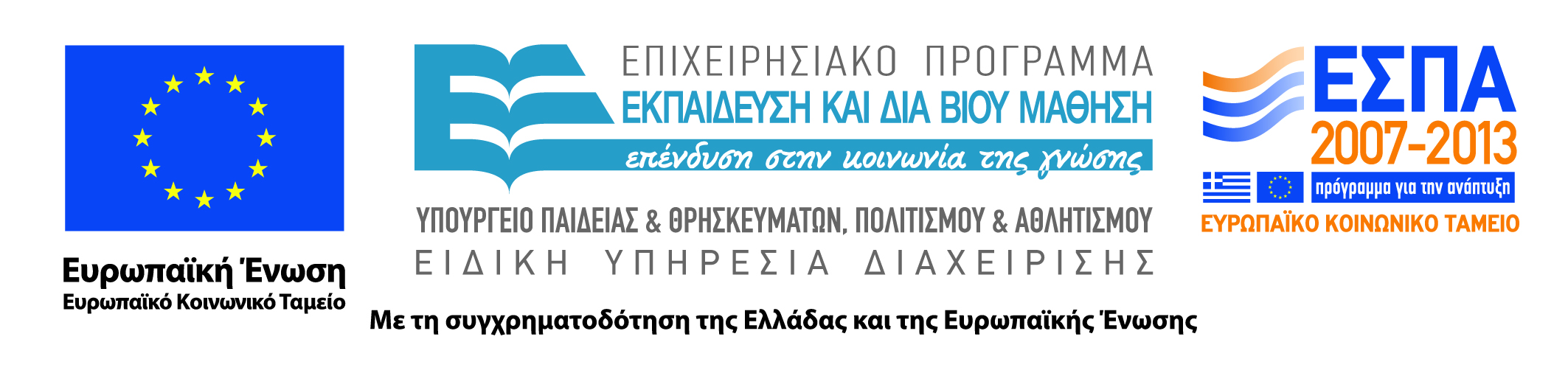 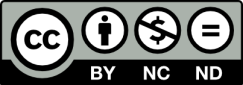 Άδειες Χρήσης
Το παρόν εκπαιδευτικό υλικό υπόκειται σε άδειες χρήσης Creative Commons. 
Για εκπαιδευτικό υλικό, όπως εικόνες, που υπόκειται σε άλλου τύπου άδειας χρήσης, η άδεια χρήσης αναφέρεται ρητώς.
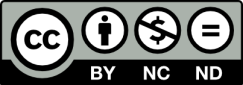 3
Χρηματοδότηση
Το έργο υλοποιείται στο πλαίσιο του Επιχειρησιακού Προγράμματος «Εκπαίδευση και Δια Βίου Μάθηση» και συγχρηματοδοτείται από την Ευρωπαϊκή Ένωση (Ευρωπαϊκό Κοινωνικό Ταμείο) και από εθνικούς πόρους.
Το έργο «Ανοικτά Ακαδημαϊκά Μαθήματα στο TEI Ηπείρου» έχει χρηματοδοτήσει μόνο τη αναδιαμόρφωση του εκπαιδευτικού υλικού.
Το παρόν εκπαιδευτικό υλικό έχει αναπτυχθεί στα πλαίσια του εκπαιδευτικού έργου του διδάσκοντα.
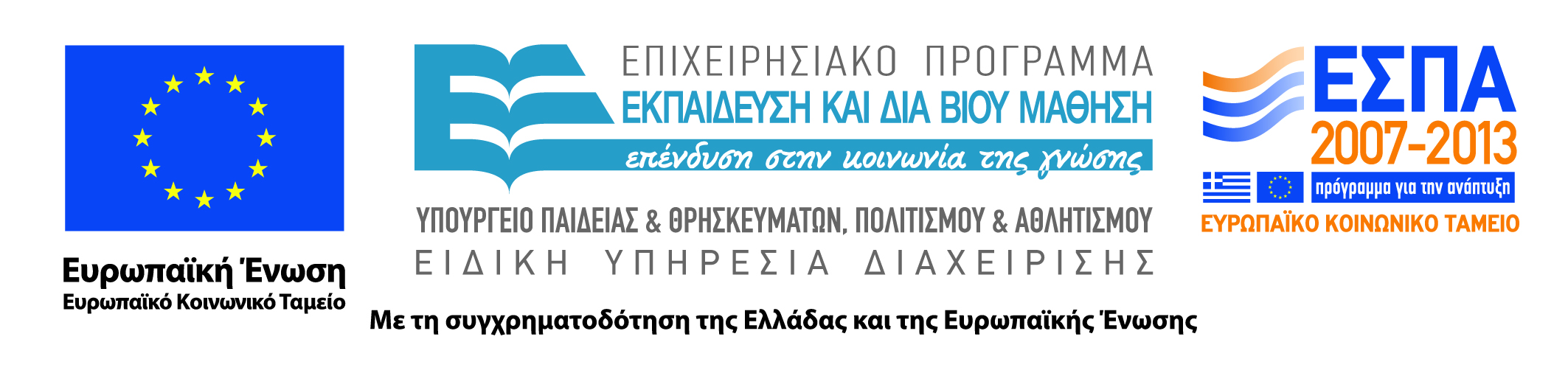 Σκοποί  ενότητας
Τα αξιόγραφα είναι έγγραφα τα οποία ενσωματώνουν ορισμένο δικαίωμα και χρησιμοποιούνται για την διευκόλυνση των εμπορικών συναλλαγών αλλά για την ασφαλέστερη διακίνηση του χρήματος.
Τα έγγραφα αυτά έχουν κάποια βασικά χαρακτηριστικά και τα σημαντικότερα αξιόγραφα σήμερα είναι η συναλλαγματική και η επιταγή. Στην παρούσα ενότητα θα παρουσιάσουμε τα βασικά χαρακτηριστικά της συναλλαγματικής καθώς και τον τρόπο που μεταβιβάζεται.
5
Αξιόγραφα - Συναλλαγματική
Τυπικά Στοιχεία μιας Συναλλαγματικής
Η συναλλαγματική συντάσσεται με ορισμένο τύπο και πρέπει να περιέχει τα εξής τυπικά στοιχεία για να είναι έγκυρη, αλλιώς είναι άκυρη :
Την ονομασία Συναλλαγματική. Στο κείμενο του εγγράφου πρέπει να αναγράφεται ότι το συγκεκριμένο έγγραφο είναι συναλλαγματική. Δεν αρκεί απλώς η Επικεφαλίδα ΣΥΝΑΛΛΑΓΜΑΤΙΚΗ, αλλά η λέξη πρέπει να αναγράφεται στο κείμενο. ΄΄Πληρώσατε δυνάμει της παρούσας μόνης συναλλαγματικής΄΄.
6
Αξιόγραφα - Συναλλαγματική
Η απλή και καθαρή εντολή για την πληρωμή ορισμένου χρηματικού ποσού. Η εντολή δηλαδή του εκδότη προς τον πληρωτή να πληρώσει στον λήπτη το συγκεκριμένο ποσό που αναγράφεται πάνω στη συναλλαγματική. Η εντολή αυτή πρέπει να είναι απλή και καθαρή. Η εντολή περιέχεται στην λέξη ΄΄πληρώσατε΄΄ που τίθεται πάνω στο έγγραφο της συναλλαγματικής (απλή εντολή). Όροι δεν μπορούν να τεθούν (π.χ. πληρώσατε την ημέρα που θα παντρευτεί ο γιός μου, εάν γραφεί αυτό η συναλλαγματική είναι άκυρη), η εντολή δηλαδή πρέπει να είναι καθαρή. Το πληρώσατε αφορά το συγκεκριμένο ποσό που αναφέρεται πάνω στην συναλλαγματική. Το ποσό γράφεται αριθμητικώς και ολογράφως. Σε περίπτωση διαφοράς των δύο ποσών ισχύει το ποσό που γράφτηκε ολογράφως.
7
Αξιόγραφα - Συναλλαγματική
Το όνομα του πληρωτή. Πρέπει να αναγράφεται απαραίτητα πάνω στη συναλλαγματική το ονοματεπώνυμο του πληρωτή, του προσώπου, δηλαδή στο οποίο απευθύνεται η εντολή του εκδότη για την πληρωμή του χρηματικού ποσού στον λήπτη της συναλλαγματικής.
Ο χρόνος λήξης. Ο χρόνος δηλαδή κατά τον οποίο ο πληρωτής υποχρεούται να καταβάλλει το αναγραφόμενο στην συναλλαγματική ποσό και αντίστοιχα ο χρόνος κατά τον οποίο ο λήπτης μπορεί να απαιτήσει το ποσό αυτό. Ο χρόνος λήξης μπορεί να προσδιοριστεί πάνω στην συναλλαγματική με τους εξής τρόπους :
8
Αξιόγραφα - Συναλλαγματική
Με ρητή ημέρα (π.χ. Λήξη την 25 Δεκεμβρίου 2003) ή Χριστούγεννα 2003. Ανύπαρκτη ημέρα (31 Νοεμβρίου) ακυρώνει την συναλλαγματική. 
Με προθεσμία από την χρονολογία έκδοσης. Π.χ. μπορεί να γραφτεί ΄΄σε ένα έτος από σήμερα΄΄, αφού έτσι προκύπτει ακριβής ημερομηνία για την πληρωμή. Η ημερομηνία πρέπει να είναι πάντα ακριβής. Προϋπόθεση για να γραφτεί ο χρόνος λήξης της συναλλαγματικής με τον τρόπο αυτό είναι να έχει τεθεί η ημερομηνία έκδοσης της.
9
Αξιόγραφα - Συναλλαγματική
Με την εμφάνιση της συναλλαγματικής. Στην περίπτωση αυτή η πληρωμή διατάσσεται από τον εκδότη να γίνει ΄΄εν όψει΄΄ (Συναλλαγματική ενόψει) ή ΄΄με την εμφάνιση της΄΄. Αυτό γίνεται εφόσον αναγράψει ο εντολέας-εκδότης τον σχετικό όρο πάνω στην συναλλαγματική. Ο πληρωτής θα πρέπει να πληρώσει μόλις ο λήπτης του εμφανίσει την συναλλαγματική.
Με προθεσμία από την εμφάνιση. Δηλαδή η συναλλαγματική πρέπει να πληρωθεί π.χ. 10 μέρες από την ημέρα που ο λήπτης την εμφανίζει στον πληρωτή. Μετά από κάποιο χρόνο από την εμφάνιση της.
10
Αξιόγραφα - Συναλλαγματική
Ο τόπος πληρωμής. Ως τόπος πληρωμής θεωρείται ο τόπος όπου ο πληρωτής οφείλει να καταβάλλει το ποσό που αναγράφεται στην συναλλαγματική, και ο τόπος όπου ο λήπτης δικαιούται να το απαιτήσει. Τόπος πληρωμής μπορεί να είναι η κατοικία του πληρωτή ή η κατοικία τρίτου (πλέον σήμερα η πληρωμή συναλλαγματικών γίνεται συνηθέστατα σε Υποκαταστήματα Τραπεζών). Η αναγραφή του τόπου πληρωμής είναι αναγκαίο στοιχείο για την εγκυρότητα της συναλλαγματικής και δεν αναπληρώνεται από τον τυχόν αναγραφόμενο τόπο έκδοσης. Αν δεν αναγράφεται ο τόπος πληρωμής στο κείμενο της συναλλαγματικής, ως τόπος πληρωμής θεωρείται ο τόπος που αναγράφεται δίπλα στο όνομα του πληρωτή.
11
Αξιόγραφα - Συναλλαγματική
Το όνομα του λήπτη. Το όνομα του λήπτη της συναλλαγματικής, ο καθορισμός δηλαδή του προσώπου που δικαιούται να απαιτήσει την πληρωμή της συναλλαγματικής είναι απαραίτητο στοιχείο της. Ανώνυμη Συναλλαγματική δεν είναι δυνατόν να εκδοθεί. Π.χ. ΄΄Πληρώσατε δυνάμει της παρούσας μόνης συναλλαγματικής στον ........(κενό), αλλά ο λήπτης πρέπει να καθορίζεται ονομαστικά. Πχ. ΄΄Πληρώσατε δυνάμει της παρούσας μόνης συναλλαγματικής στον Γ.Γεωργίου. Επομένως, η συναλλαγματική μπορεί να είναι είτε προσωπική-ονομαστική (όταν γράφεται πάνω σε αυτήν ότι απαγορεύονται οι οπισθογραφήσεις), είτε εκδίδεται εις διαταγήν (σε κάποιο πρόσωπο συγκεκριμένο, που μπορεί να την οπισθογραφήσει), δεν μπορεί όμως να είναι ανώνυμη.
12
Αξιόγραφα - Συναλλαγματική
Ο τόπος και ο χρόνος έκδοσης. Απαραίτητα στοιχεία για το κύρος της συναλλαγματικής είναι ο τόπος και ο χρόνος έκδοσης της. Έλλειψη του τόπου έκδοσης δεν αναπληρώνεται από τον τυχόν γραμμένο τόπο πληρωμής. Αναπληρώνεται όμως εάν αναγράφεται τόπος δίπλα στην υπογραφή του εκδότη της συναλλαγματικής. Η χρονολογία έκδοσης πρέπει να αναγράφεται και βέβαια να είναι συγκεκριμένη (π.χ. 21 Μαίου 2006 ή Κωνσταντίνου και Ελένης 2006).
13
Αξιόγραφα - Συναλλαγματική
Η υπογραφή του εκδότη. Η υπογραφή του εκδότη είναι απαραίτητο στοιχείο για την έγκυρη έκδοση συναλλαγματικής και πρέπει να τίθεται προσωπικά από τον ίδιο επάνω στην συναλλαγματική. 

Αν δεν υπάρχουν όλα τα παραπάνω στοιχεία πάνω στην συναλλαγματική αυτή είναι άκυρη.
14
Βιβλιογραφία
Αλεξανδρίδου Ελ., Δίκαιο εμπορικών εταιρειών, Δίκαιο & Οικονομία 2007. 
Αντωνόπουλος Β., Δίκαιο προσωπικών εταιρειών, Εκδόσεις Σάκκουλα 2007. 
Αντωνόπουλος Β., Δίκαιο Α.Ε. και Ε.Π.Ε., Εκδόσεις Σάκκουλα 2009. Κιάντου-Παμπούκη Αλ., Δίκαιο αξιογράφων, Εκδόσεις Σάκκουλα 1997. 
Μούζουλας Σ., Διοικητικό Συμβούλιο Ανώνυμης Εταιρίας-Νομολογία 1920-91(Νομική Βιβλιοθήκη 1995) 
Παπαγιάννης Ιωάν., Δίκαιο εμπορικών εταιρειών, Εκδόσεις Σάκκουλα 2011. 
Ρόκας Ν., Εμπορικές Εταιρίες, Νομική Βιβλιοθήκη 2012.
Ρόκας Ν., Αξιόγραφα, Νομική Βιβλιοθήκη 2012.
Σινανιώτη Αρ., Εμπορικό δίκαιο τ.2, Αντ. Ν. Σάκκουλας 2004. 
Τριανταφυλλάκης Γ., Εισαγωγή στο δίκαιο των αξιογράφων, Νομική Βιβλιοθήκη 2008. 
Συλλογή Διαφόρων, Το Δίκαιο της Εταιρίας Περιορισμένης Ευθύνης(Νομική Βιβλιοθήκη 1994)
Σημείωμα Αναφοράς
Παππά Π. (2015) Εμπορικό και Οικονομικό Δίκαιο. ΤΕΙ Ηπείρου. Διαθέσιμο από:
http://oc-web.ioa.teiep.gr/OpenClass/courses/LOGO125/
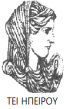 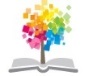 16
ΔΙΑΤΑΡΑΧΕΣ ΦΩΝΗΣ, Ενότητα 0, ΤΜΗΜΑ ΛΟΓΟΘΕΡΑΠΕΙΑΣ, ΤΕΙ ΗΠΕΙΡΟΥ - Ανοιχτά Ακαδημαϊκά Μαθήματα στο ΤΕΙ Ηπείρου
Σημείωμα Αδειοδότησης
Το παρόν υλικό διατίθεται με τους όρους της άδειας χρήσης Creative Commons Αναφορά Δημιουργού-Μη Εμπορική Χρήση-Όχι Παράγωγα Έργα 4.0 Διεθνές [1] ή μεταγενέστερη. Εξαιρούνται τα αυτοτελή έργα τρίτων π.χ. φωτογραφίες, Διαγράμματα κ.λ.π., τα οποία εμπεριέχονται σε αυτό και τα οποία αναφέρονται μαζί με τους όρους χρήσης τους στο «Σημείωμα Χρήσης Έργων Τρίτων».
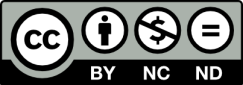 Ο δικαιούχος μπορεί να παρέχει στον αδειοδόχο ξεχωριστή άδεια να  χρησιμοποιεί το έργο για εμπορική χρήση, εφόσον αυτό του  ζητηθεί.
[1]
http://creativecommons.org/licenses/by-nc-nd/4.0/deed.el
Τέλος Ενότητας
Επεξεργασία: Βαφειάδης Νικόλαος
Πρέβεζα, 2015
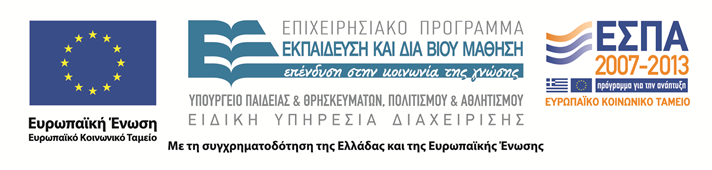 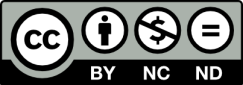 Σημειώματα
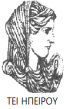 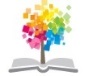 19
ΔΙΑΤΑΡΑΧΕΣ ΦΩΝΗΣ, Ενότητα 0, ΤΜΗΜΑ ΛΟΓΟΘΕΡΑΠΕΙΑΣ, ΤΕΙ ΗΠΕΙΡΟΥ - Ανοιχτά Ακαδημαϊκά Μαθήματα στο ΤΕΙ Ηπείρου
Διατήρηση Σημειωμάτων
Οποιαδήποτε  αναπαραγωγή ή διασκευή του υλικού θα πρέπει  να συμπεριλαμβάνει:

το Σημείωμα Αναφοράς
το  Σημείωμα Αδειοδότησης
τη Δήλωση Διατήρησης Σημειωμάτων
το Σημείωμα Χρήσης Έργων Τρίτων (εφόσον υπάρχει) 

μαζί με τους συνοδευόμενους υπερσυνδέσμους.
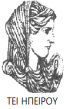 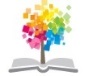 20
ΔΙΑΤΑΡΑΧΕΣ ΦΩΝΗΣ, Ενότητα 0, ΤΜΗΜΑ ΛΟΓΟΘΕΡΑΠΕΙΑΣ, ΤΕΙ ΗΠΕΙΡΟΥ - Ανοιχτά Ακαδημαϊκά Μαθήματα στο ΤΕΙ Ηπείρου
Τέλος Ενότητας
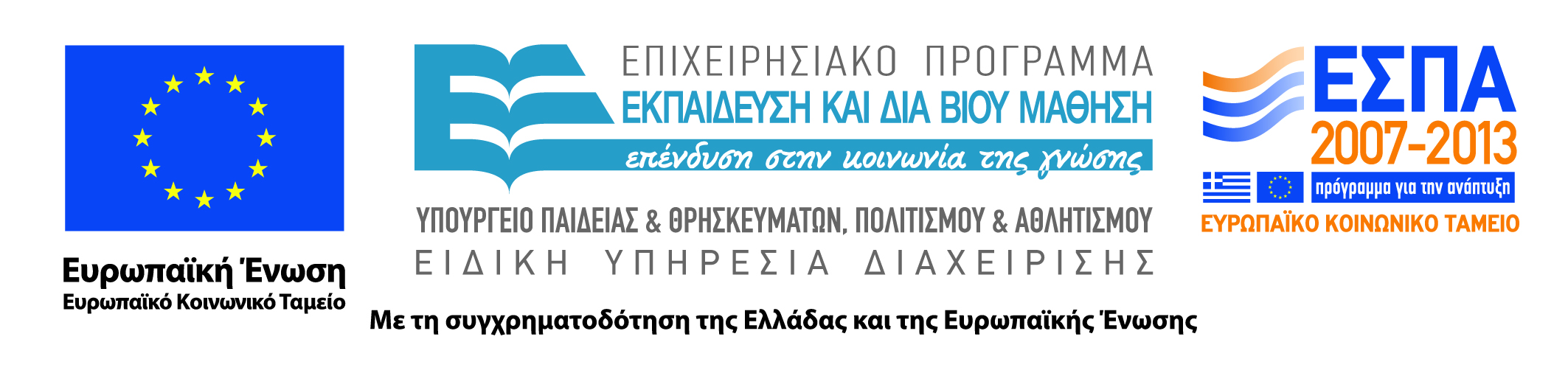 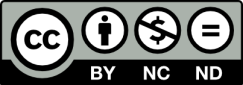